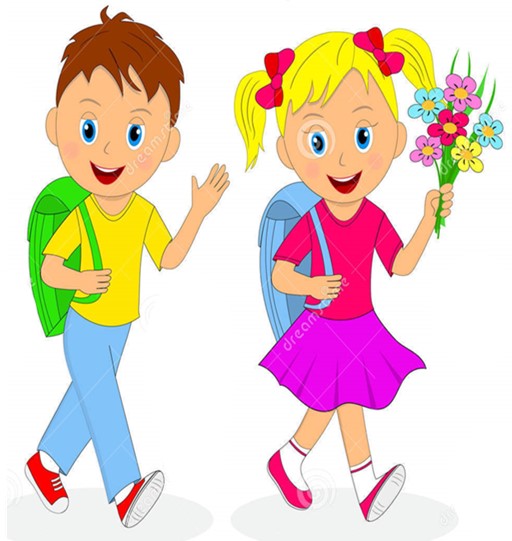 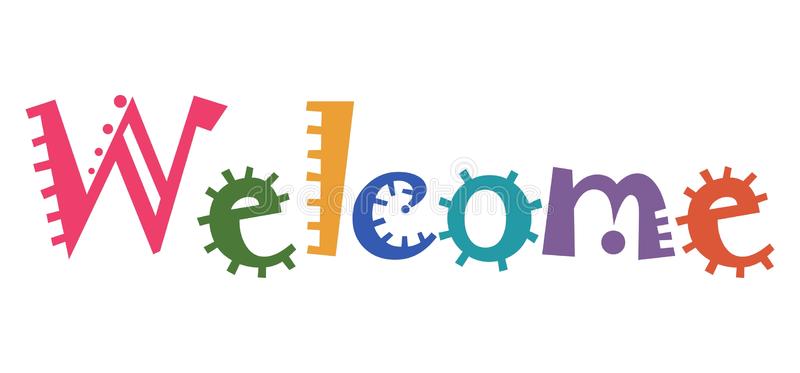 Health is wealth
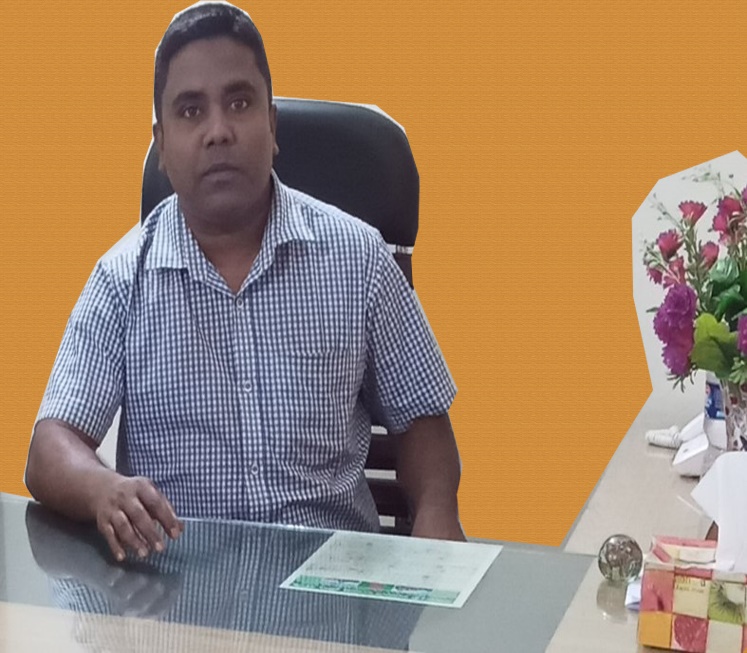 Sub: English 
Class: Two
Md. Mushfikur Rahman                    
                     ASISSTANT TEACHER

             PARGOBINDOPUR GOVT. PRIMARY SCHOOL
                BIRAMPUR,DINAJPUR.
Lesson : How many -----------?
        Parts of the lesson: (Activity-C)
        Page No-17
Safety environment by greetings song.
Health
 is 
wealth
WE SHALL OVERCOME

WE SHALL OVERCOME

WE SHALL OVERCOME, SOME DAYS.
OH, DEEP IN MY HEART

I DO BELIVE THAT

WE SHALL OVERCOME, SOME DAYS.
Our today’s lesson is too--
Health is Wealth
Activity-C
How many--?
LEARNING OUTCOMES
By end of the lesson students will be able to-------
Listening: 3.1.2 understand simple questions and statements about 
                          familiar  objects.
Speaking: 3.1.2 ask and answer questions about familiar  objects.
How many apples?
How many apples?
How many apples?
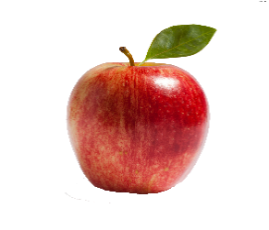 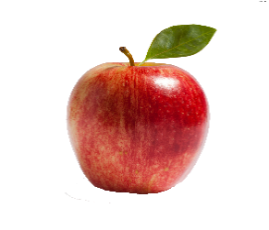 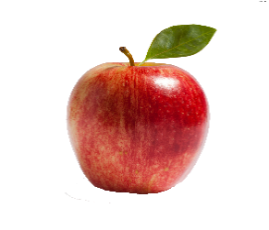 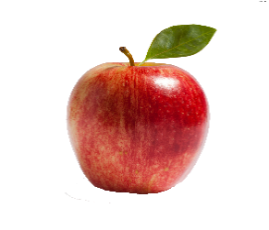 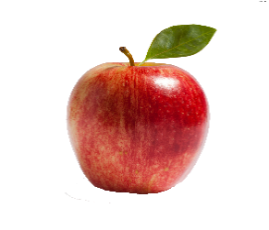 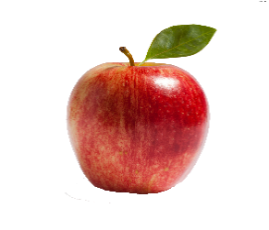 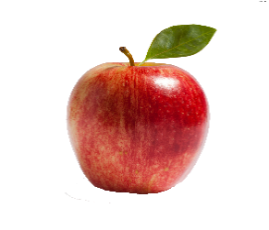 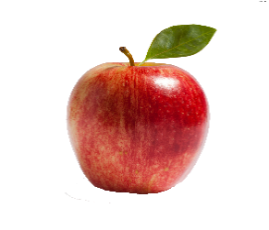 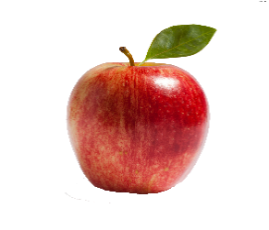 How many apples?
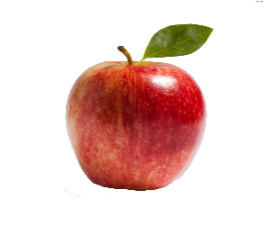 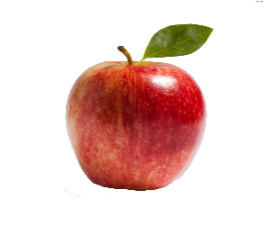 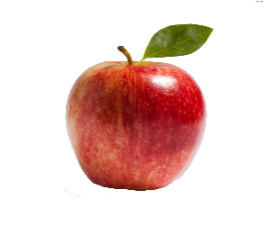 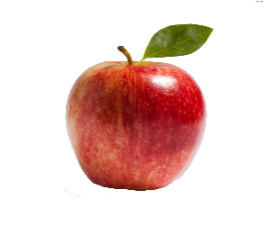 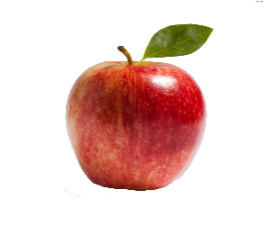 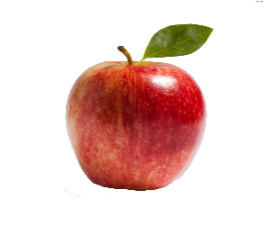 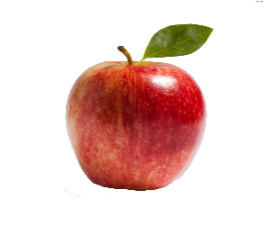 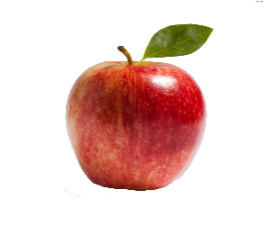 How many apples?
How many apples?
How many apples?
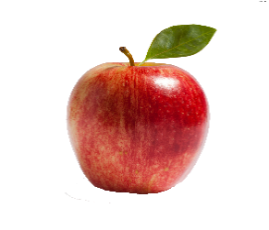 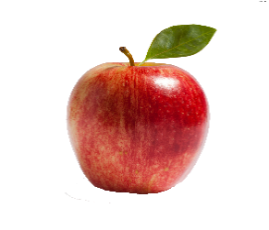 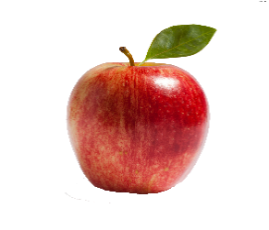 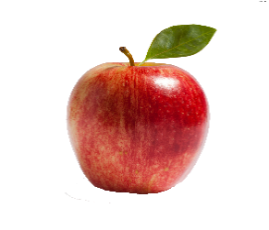 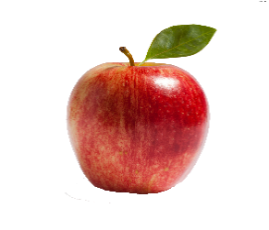 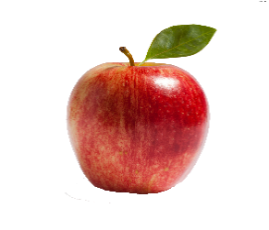 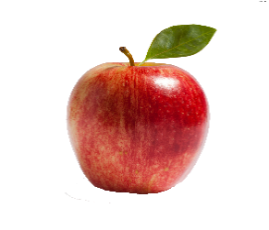 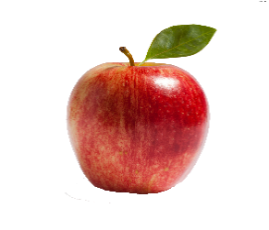 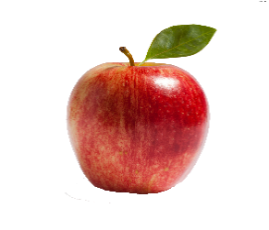 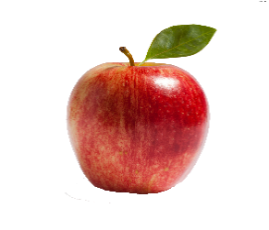 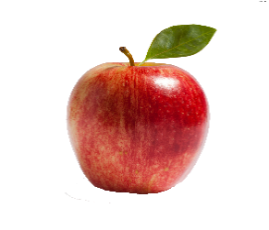 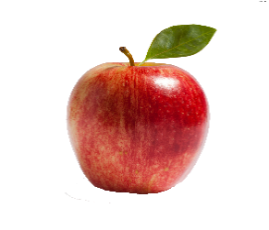 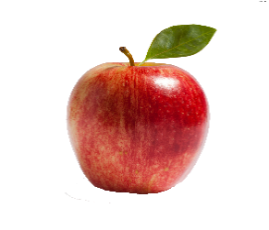 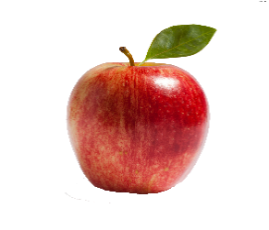 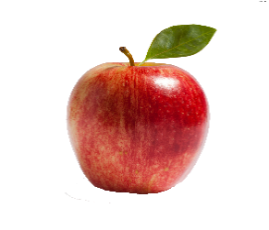 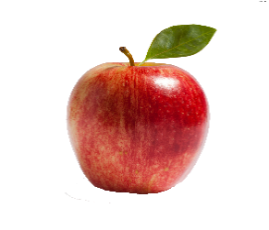 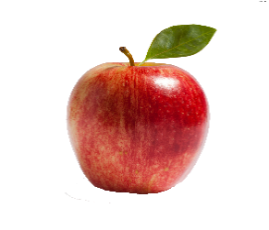 Open your English book at page-17
Ask and answer with how many----------?
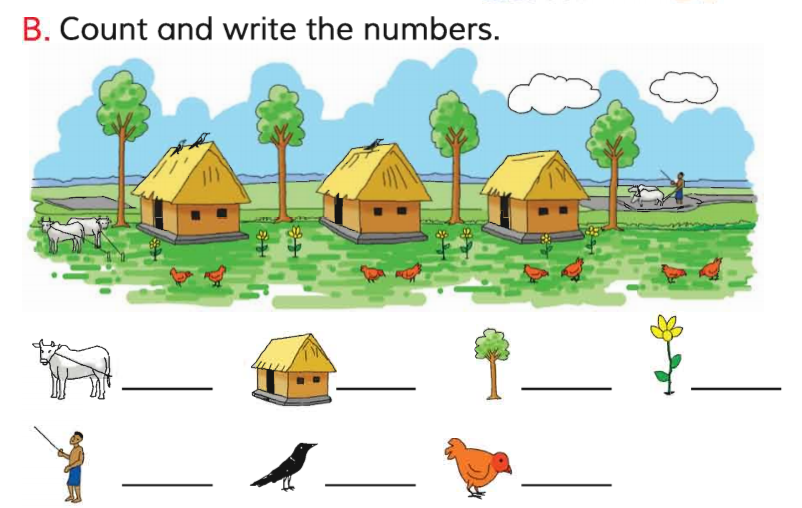 How many---------? cows/huts/trees/flowers/mans/crows/hens
Pair work.
How many -----------?
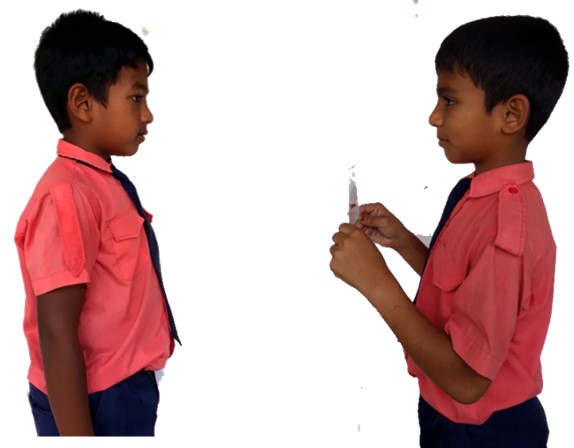 One more
How many----------?
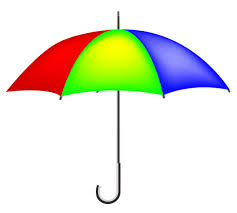 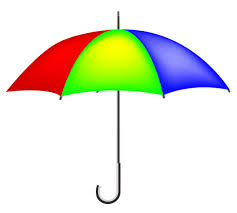 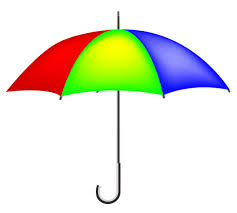 There are 3 umbrellas.
There are 5 flowers.
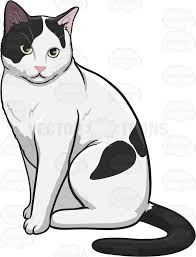 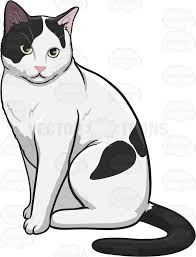 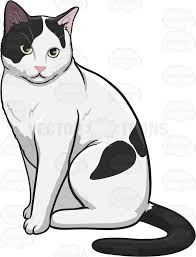 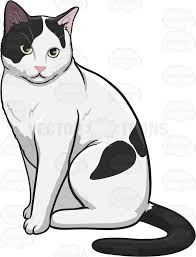 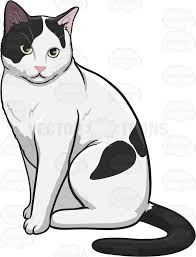 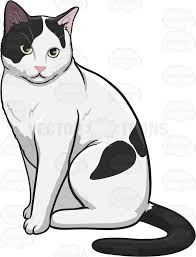 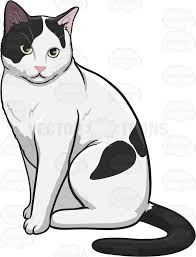 There are 8 birds.
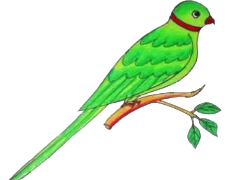 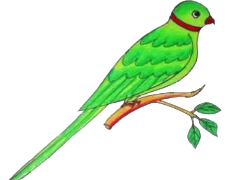 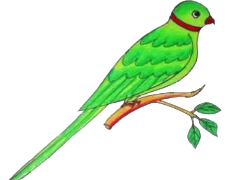 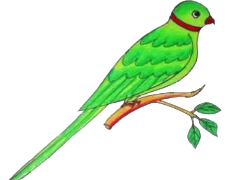 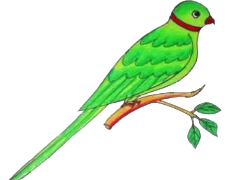 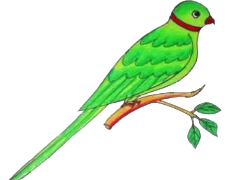 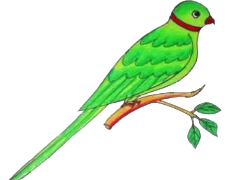 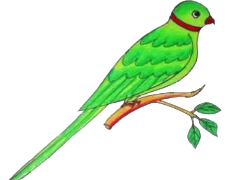 There are 7 cats.
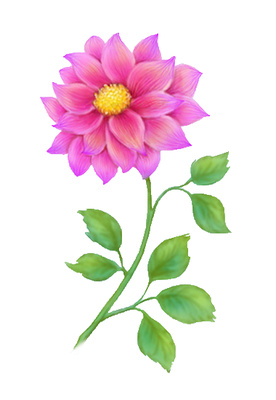 There are 6 balls.
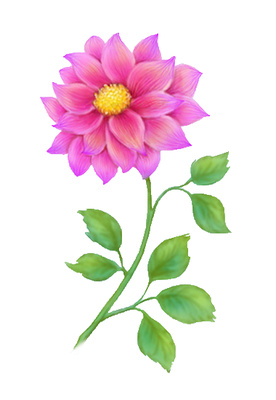 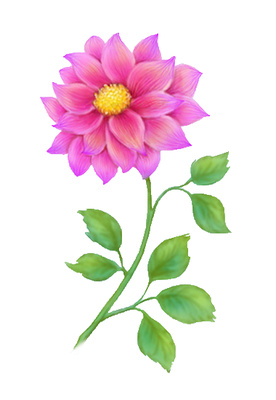 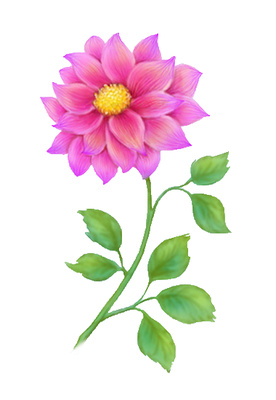 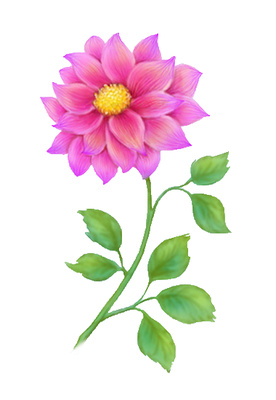 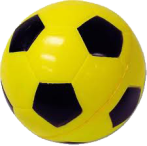 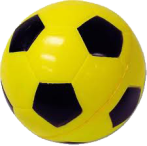 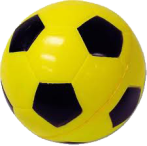 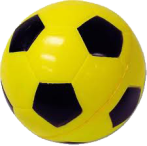 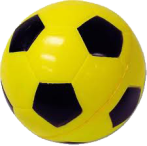 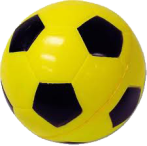 See again
Read and say.
There are 7 birds.
There are 5 flowers.
There are 6 cats.
There are 4 balls.
4 trees.
3 huts.
3 crows.
8 hens.
4 cows.
There are 5 flowers.
There are 7 birds.
One day one word
সন্ধ্যা ভোজ।
dinner
Find out the letters that are made by the word--------.
a
d
w
n
t
i
n
v
x
r
e
Find out the correct word--------.
dinner
diner
denner
dinnar
Say the missing letter.
dinn-r
din-er
di-ner
d-nner
Write the word to your notebook.
dinner
ডিনার
সন্ধ্যা ভোজ
Home work
Page 12 will be well read and written.
That’s all for today. Goodbye. See you tomorrow.
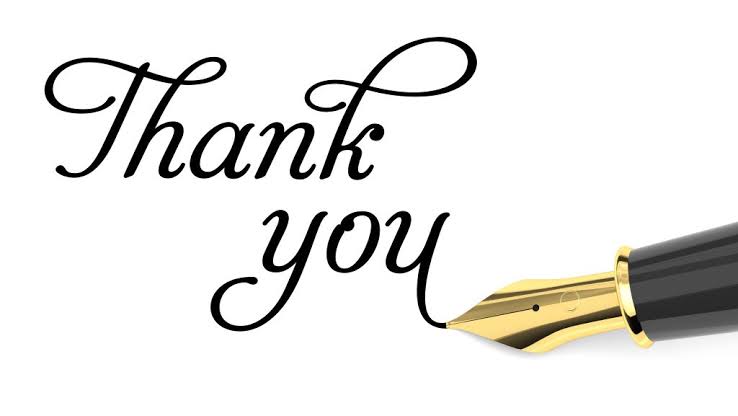